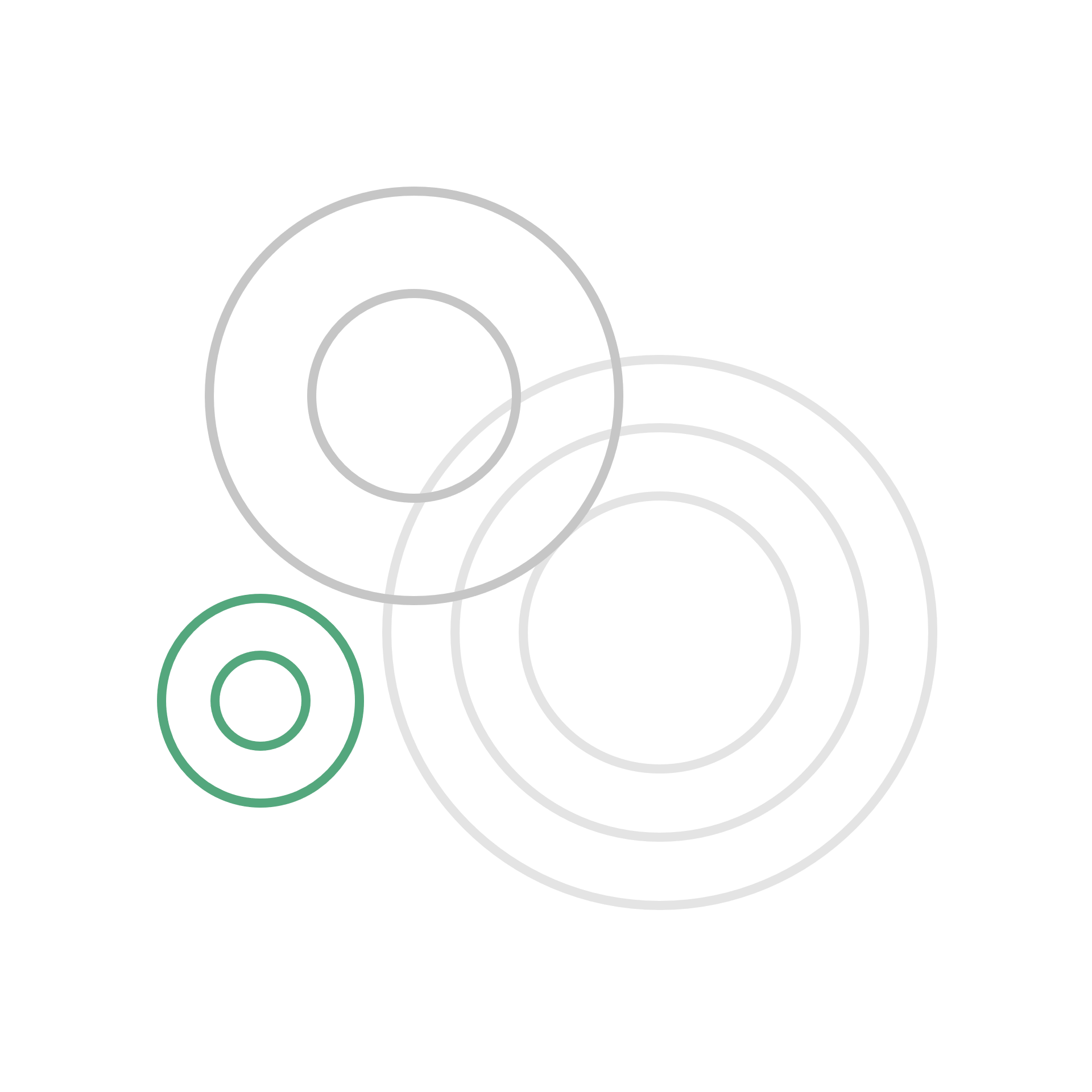 第７回　実践に基づく
医療イノベーション研究会　
学術集会
どうするデバイスギャップ
会員　：10,000円
非会員：15,000円
会費
日本橋ライフサイエンスビルディング
　　　（東京都中央区日本橋本町2-3-11）
※現地開催のみ、web配信はございません。
会場
9/6（金）プログラム終了後に懇親会（会費3,000円）を予定しております。
2024年
 9/ 6　　 　7
参加登録受付締切：2024年8月28日（水）

参加登録はこちらから（学術集会HP）https://pub.confit.atlas.jp/ja/event/regulatoryscience2024/content/registration
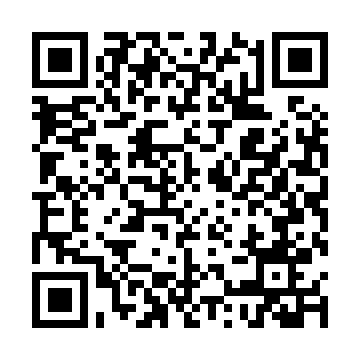 金
土
予定してしているシンポジウムタイトル
9月7日（土）：9時～17時40分
9月6日（金）：10時～17時40分
どうするデバイスギャップ
開発コストと
　　　　レギュラトリーサイエンス
“市販前市販後のリバランス”は
　　　　有効に機能しているのか
市場導入を検討する条件　
　　　―保険に関する諸問題―
スタートアップ企業による
　　　　医療機器開発
それ、行政に聞いてみよう
若手グループワーク　
　―レギュラトリーサイエンスを実践しよう―
臨床開発最前線　
　―医療データ活用の未来像―
リアルワールドデータにおける
　　　　信頼性保証のあり方
レジストリを活用した
　　　　　製造販売後データベース調査
人材育成　
　―臨床開発に役立つ人材をどう育てるかー
保険外併用療養制度の活用
総合討論：
　　日本のプレゼンスは再び向上できるのか？
主催  　実践に基づく医療イノベーション研究会
E-mail : review02@crieto.hosp.tohoku.ac.jp
お問い合わせ